Основы цифровизации показателей качества аудиторской деятельности: некоторые задачи и решения
Чая Владимир Тигранович
доктор экономических наук, профессор,
главный научный сотрудник кафедры
учета, анализа и аудита МГУ имени М.В. Ломоносова,
Член Правления СРО ААС, председатель Комиссии  по контролю качества СРО ААС,
Член Рабочего органа Совета по аудиторской деятельности
Москва, 2019 год
Современный этап развития аудиторскойдеятельности в России
Претензии  пользователей, регулирующих органов и других заинтересованных сторон к качеству работы аудиторов


Кризис  отрасли

Поиск путей повышения 
эффективности регулирования 
аудиторской деятельности
Целостная концепция качества аудита, 


Формирование показателей
 качества работы аудиторов
Необходимость понятийного аппарата
Отсутствие в специальной литературе единых подходов к определению «качество аудита»
Сложности  описания и оценки качества аудита
Наличие или отсутствие существенных искажений в проаудированной финансовой отчетности дает лишь частичное представление о качестве аудита.
Все аудиторские задания разные, и вопрос о том, какие аудиторские доказательства будут достаточными и надлежащими для подтверждения мнения аудитора, в некоторой степени является предметом суждения.
Разные заинтересованные стороны имеют разные представления о качестве аудита.
Доступна ограниченная информация о выполненной работе и результатах аудита.
Концепция качества IAASB
Содержит исходные параметры, а также параметры процесса и результаты, оказывающие влияние на качество аудита финансовой отчетности на уровне отдельного аудиторского задания, аудиторской организации и на уровне страны в целом, призвана стать инструментом решения этих проблем.
Элементы Концепции качества IAASB
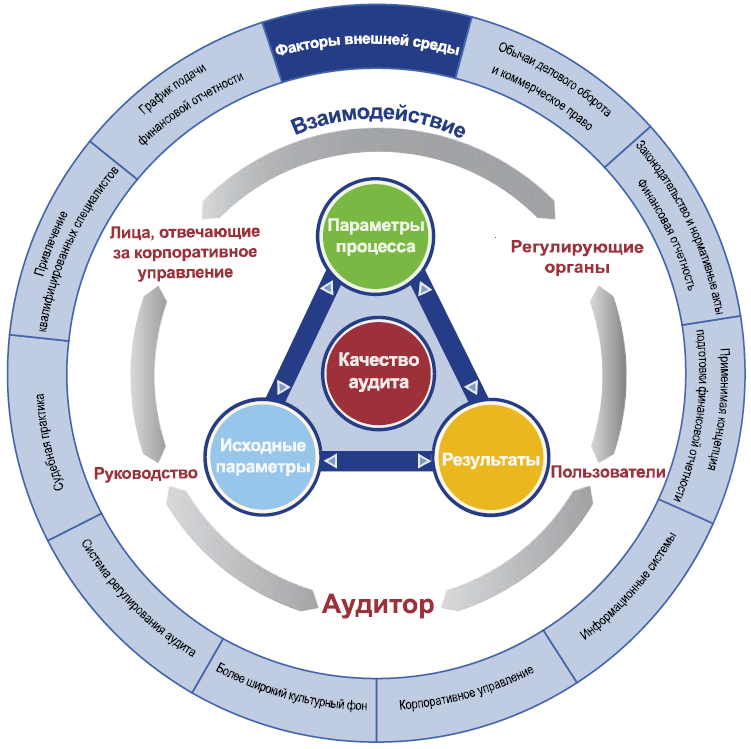 исходные параметры;
параметры процесса;
результаты;
основные виды взаимодействия в системе финансовой отчетности;
факторы внешней среды.
Уровни атрибутов качества аудита
Уровень аудиторского задания
Уровень аудиторской организации 
Национальный уровень
Исходные параметры предполагают:
Ценности, этические нормы и подход: уровень задания/ уровень аудиторской организации/ уровень страны.
Знания, навыки, опыт и время: уровень задания/ уровень аудиторской организации/ уровень страны.
Параметры процесса предполагают:
Процесс  аудита и процедуры контроля качества;

 уровень задания

 уровень аудиторской организации

уровень страны.
Подходы к определению системы показателей качества аудита (ПКА)
Общая блок-схема
Общая блок-схема классификатора нарушений и недостатков, выявленных в ходе внешнего контроля качества работы аудиторских организаций, аудиторов, с учетом предлагаемых изменений и дополнений
Б.1.
Нарушения 307-ФЗ
Б.2.
Нарушения ФСАД и ФПСАД
Б.3.
Нарушения Кодекса профессиональной этики
Б.4.
Нарушения правил независимости
Б.5.
Нарушения международных стандартов аудита
(МСА, МСКК, МСОП, МСЗОУ, МССУ)
Укрупненная классификационная схема нарушений аудита и восьмимерная объемная матричная группировка показателей качества аудита
Нарушения и недостатки проведения аудита
Организационные нарушения
(ПКОН)
Документационные нарушения
(ПКДН)
Нарушения технологий проверок и контроля
(ПК НТИК)
Нарушения международных стандартов
(ПК НМС)
Обозначения : ПНар = 1:4- группировки показателей нарушений
Тпнар = Тпнар степень долевого влияния показателей нарушений аудита ПНА на группировки показателей % или в весовой части от 0 до 1

Количество нарушений аудита по их группировкам и видам
Количество нарушений
Ломаные обработаны по способу наименьших квадратов с линейной функцией
Персептрон – техническая (электронная) нейросетевая модель оценки множественных показателей качества аудита
Архитектура персептрона представлена ниже как базовая, фундаментальная часть обеспечения управления (регулирования) качества аудита
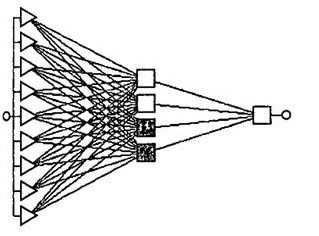 Спасибо за внимание!